UB LIS 571 Lecture 13.2aDiscussion of Textbook Chapter 16Indexing Exhaustivity and Specificity
Dagobert Soergel
Department of Library and Information StudiesGraduate School of Education University at Buffalo
Includes audio.					30 minutes
How to use these slidesrepeated
The lecture or exercise is divided into segments listed on Slide 3. 
Many slides have audio. To start the audio:
Mouse over the speaker icon.
A familiar play-back control bar appears. Click on ►to start, click on || to pause.
Other slides have just instructions or are just to read or direct you to read something.
If you do not have MS PowerPoint 2010 or later      (also available for Mac), get it free from UB IT.
2
Outline
3
Chapter 16 Indexing Speficity and Exhaustivity
This presentation assumes that you have read Chapter 16.
The presentation provides additional explanation and discussion of selected parts to help you understand the concepts and issues more fully.
4
Chapter 16 Indexing Speficity and ExhaustivitySection 16.2 Definition of Exhaustivity and Specificity
Section 16.2, textbook p. 328 – 331
Starting with Fig. 16.1, p. 329
Start the audio, 8 min.
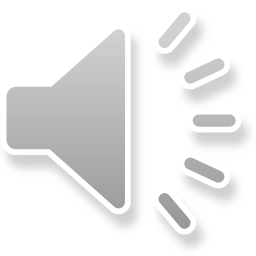 5
Chapter 16 Indexing Speficity and ExhaustivitySection 16.3 Effects of Exhaustivity and Specificity of Indexing on Retrieval Performance
Section 16.3, textbook p. 331 – 338
Starting with Fig. 16.2, p. 332 - 333
Start the audio, 21 min.
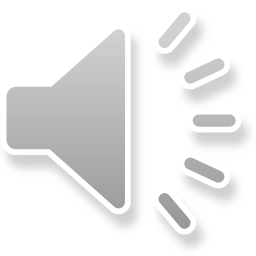 6